Европейский Суд по правам человека
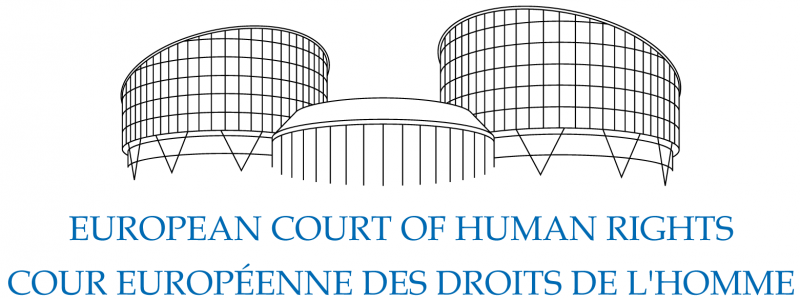 Европейская конвенция о защите прав человека
Дворец прав человека в           Страсбурге
Обращение в Европейский Суд
Предметом жалобы могут быть только права, гарантируемые Конвенцией или ее Протоколами;
Исчерпание всех внутригосударственных средств защиты;
Не более шести месяцев с даты вынесения национальными органами окончательного решения по Вашему делу;
Вы являетесь жертвой нарушения со стороны Государства, ратифицировавшего Конвенцию по правам человека или соответствующий протокол к ней; 
Нарушение Ваших прав произошло уже после даты ратификации Конвенции.
Кассация 
форма обжалования и опротестования в вышестоящий суд и проверки этим судом законности и обоснованности решений, приговоров, определений и постановлений суда, не вступивших в законную силу.
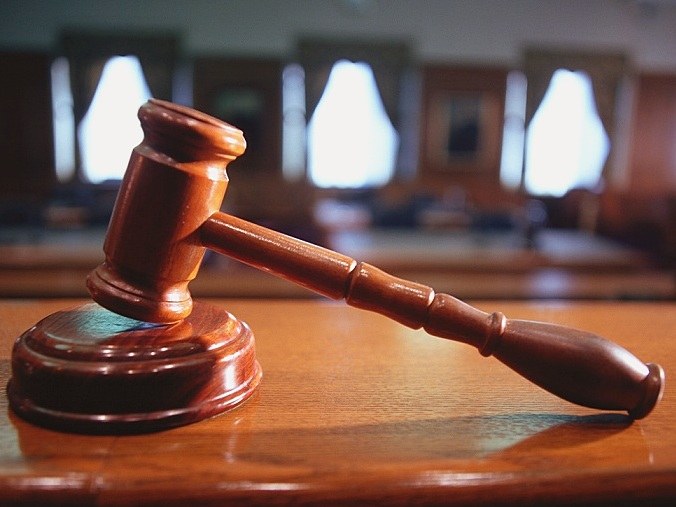 СПАСИБО ЗА ВНИМАНИЕ